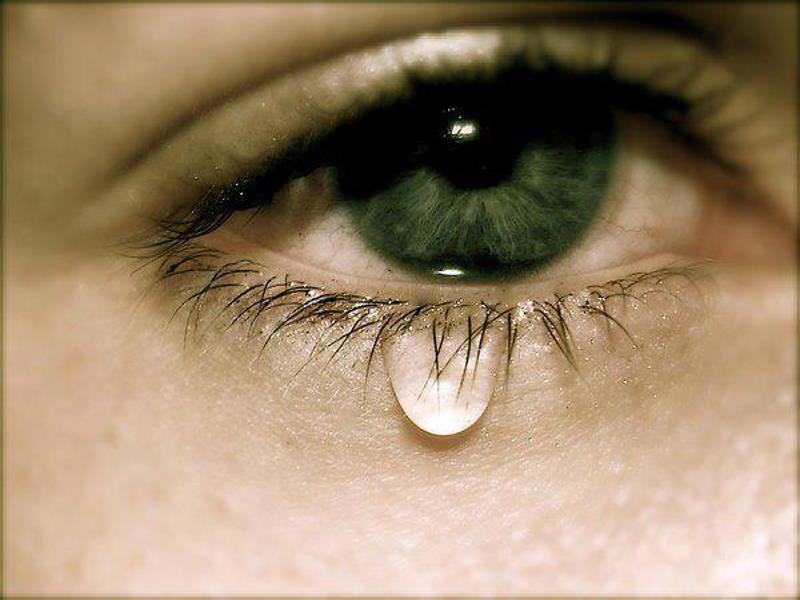 Se repentir
Romains 3 : 23
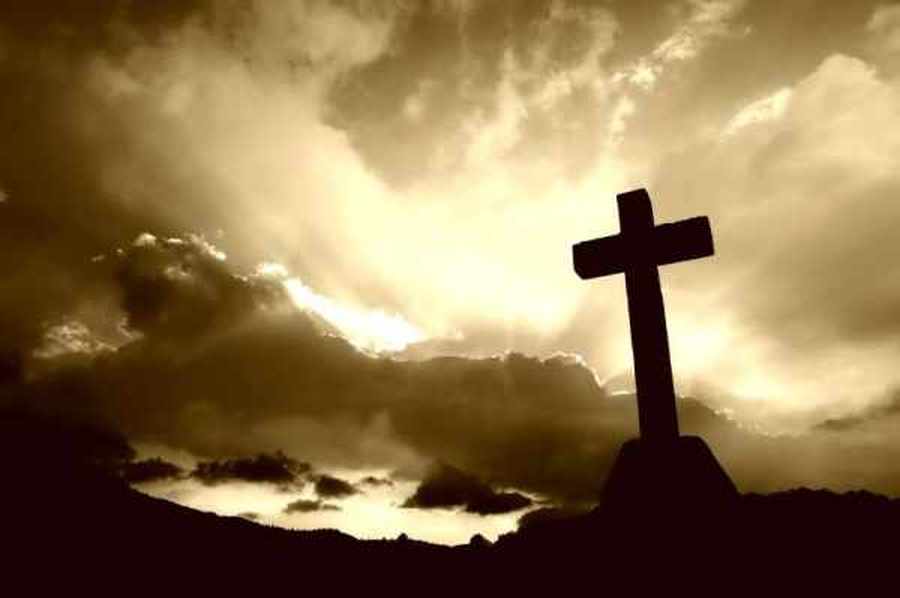 CROIRE
Jean 3 : 16
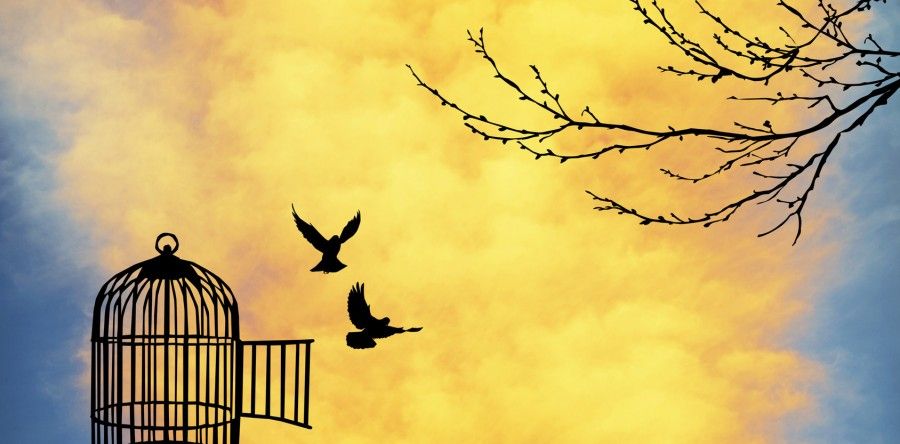 VIVRE
Jean 15 : 4; Psaume 82 : 3; Jean 14 : 1-3